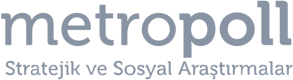 TÜRKİYE’NİN NABZIEYLÜL 2015SEÇİMLERE DOĞRU TÜRKİYE’NİN SORUNLARI VE SİYASİ PARTİLER
MetroPOLL Stratejik ve Sosyal Araştırmalar Merkezi A.Ş.
Cinnah Caddesi No: 67/18  06680 Çankaya/ANKARA
Tel: (312) 441 4600  Faks: (312) 441 7490
www.metropoll.com.tr
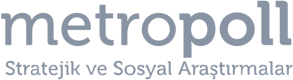 SUNUŞ
Türkiye'nin Nabzı Eylül ayı araştırması; Türkiye genelinde NUTS 2 sistemine göre 26 bölgeyi esas alan 28 ilde tabakalı örnekleme ve ağırlıklandırma yöntemi ile 2 - 5 Eylül 2015 tarihleri arasında toplam 2540 kişi ile yapılmıştır. Araştırma; 0,95 güven sınırları içinde 1,95 hata payı ile yüz yüze anket yöntemiyle gerçekleştirilmiştir.

 Prof. Dr. Özer SENCAR
2
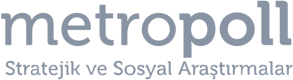 TÜRKİYE’NİN GİDİŞATI, GELECEKTEN BEKLENTİLER VE EKONOMİ YÖNETİMİ
GÜNDEM KONULARI
PKK İLE MÜCADELE VE SİYASİ PARTİLER
LİDERLERİN GÖREV ONAYI
OY VERME EĞİLİMİ VE SİYASAL DURUM
3
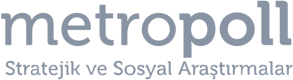 BİRİNCİ BÖLÜM
TÜRKİYE’NİN GİDİŞATI, 
 GELECEKTEN BEKLENTİLER ve 
EKONOMİ YÖNETİMİ
4
Türkiye’nin Gidişatı, Gelecekten Beklentiler ve Ekonomi Yönetimi
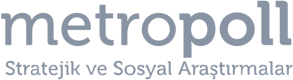 Genel Olarak Düşündüğünüzde Türkiye İyiye Doğru mu Gidiyor, Yoksa Kötüye Doğru mu Gidiyor?
(Son Seçimlerde Oy Verilen Partiye Göre Dağılım %)
5
Türkiye’nin Gidişatı, Gelecekten Beklentiler ve Ekonomi Yönetimi
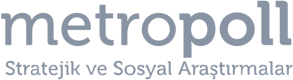 Türkiye'nin Gidişatı(Aralık 2011- Eylül 2015 Türkiye'nin Gidişatı Zaman Grafiği)
6
Türkiye’nin Gidişatı, Gelecekten Beklentiler ve Ekonomi Yönetimi
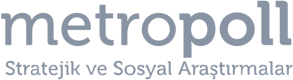 Sizi ve Ailenizi Bekleyen Gelecekten Umutlu musunuz?
(Son Seçimlerde Oy Verilen Partiye Göre Dağılım %)
7
Türkiye’nin Gidişatı, Gelecekten Beklentiler ve Ekonomi Yönetimi
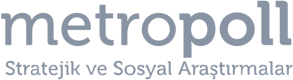 Sizi ve Ailenizi Bekleyen Gelecekten Ne Derece Umutlusunuz?
(Kasım 2013- Eylül 2015 Zaman Grafiği)
8
Türkiye’nin Gidişatı, Gelecekten Beklentiler ve Ekonomi Yönetimi
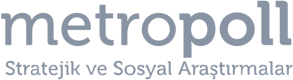 Son Zamanlarda Ülkemizde Ekonominin İyi mi Yoksa Kötü mü Yönetildiğini Düşünüyorsunuz?
9
Türkiye’nin Gidişatı, Gelecekten Beklentiler ve Ekonomi Yönetimi
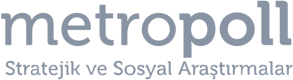 Son Zamanlarda Ülkemizde Ekonominin İyi mi Yoksa Kötü mü Yönetildiğini Düşünüyorsunuz?
(Son Seçimlerde Oy Verilen Partiye Göre Dağılım %)
10
Türkiye’nin Gidişatı, Gelecekten Beklentiler ve Ekonomi Yönetimi
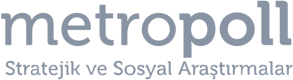 Son Zamanlarda Ülkemizde Ekonominin İyi mi Yoksa Kötü mü Yönetildiğini Düşünüyorsunuz?

(Nisan 2014 - Eylül 2015 Zaman Grafiği)
11
Türkiye’nin Gidişatı, Gelecekten Beklentiler ve Ekonomi Yönetimi
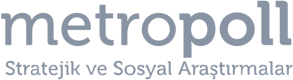 Önümüzdeki Bir Yıl İçerisinde Türkiye'de Ekonomik Durumun Nasıl Değişeceğini Düşünüyorsunuz?
(Son Seçimlerde Oy Verilen Partiye Göre Dağılım %)
12
Türkiye’nin Gidişatı, Gelecekten Beklentiler ve Ekonomi Yönetimi
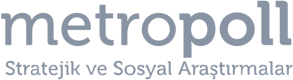 Önümüzdeki Bir Yıl İçerisinde Türkiye'de Ekonomik Durumun Nasıl Değişeceğini Düşünüyorsunuz?
(Ocak – Eylül 2015 Zaman Grafiği)
13
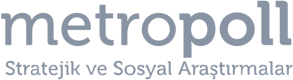 İKİNCİ BÖLÜM
GÜNDEM KONULARI
14
Gündem Konuları
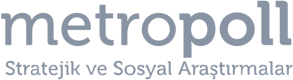 Bugün TV, Bugün Gazetesi ve Kanal Türk’e Polis Baskını Yapılmasını Doğru Buluyor musunuz?
(Son Seçimlerde Oy Verilen Partiye Göre Dağılım %)
Gündem Konuları
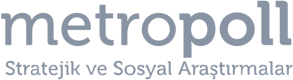 Genel Olarak Medyanın (Gazete ve Televizyonların) Bugün Baskı Altında Olduğunu Düşünüyor musunuz?
(Son Seçimlerde Oy Verilen Partiye Göre Dağılım %)
Gündem Konuları
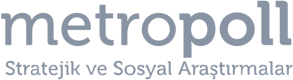 Seçime Giderken Muhalif Medya Organlarının Özgürce Yayın Yapabileceğini Düşünüyor musunuz?
(Son Seçimlerde Oy Verilen Partiye Göre Dağılım %)
Gündem Konuları
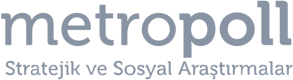 Son Bir Yıl İçerisinde Basın Özgürlüğü ve Gazeteci/Yazarlar Üzerinde Baskının Arttığını 
Düşünüyor musunuz?
(Son Seçimlerde Oy Verilen Partiye Göre Dağılım %)
Gündem Konuları
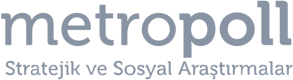 Son Bir Yıl İçerisinde Basın Özgürlüğü ve Gazeteci/Yazarlar Üzerinde Baskının Arttığını 
Düşünüyor musunuz?
Karşılaştırma Tablosu %
19
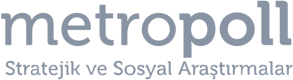 ÜÇÜNCÜ BÖLÜM
PKK İLE MÜCADELE VE 
SİYASİ PARTİLERİN TAVRI
20
PKK İle Mücadele ve Siyasi Partilerin Tavrı
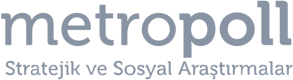 HDP Genel Başkanı Demirtaş'ın PKK'ya " Koşulsuz/Şartsız Silah Bırakma " Çağrısını Onaylıyor musunuz?
(Son Seçimlerde Oy Verilen Partiye Göre Dağılım %)
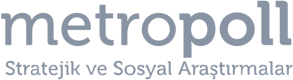 DÖRDÜNCÜ BÖLÜM
LİDERLERİN GÖREV ONAYI
22
Liderlerin Görev Onayı
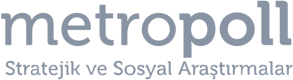 LİDERLERİN GÖREV ONAYI
23
Liderlerin Görev Onayı
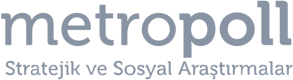 Genel Olarak Düşündüğünüzde R. Tayyip Erdoğan’ın Cumhurbaşkanlığı Görevini Yapış Tarzını Onaylıyor musunuz?
(Son Seçimlerde Oy Verilen Partiye Göre Dağılım %)
24
Liderlerin Görev Onayı
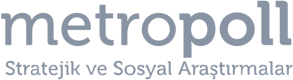 Cumhurbaşkanı R. Tayyip Erdoğan’ın Görev Onayı
Aralık 2011 / Eylül 2015 Görev Onayı Zaman Grafiği  - %
25
Liderlerin Görev Onayı
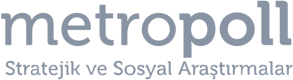 Genel Olarak Düşündüğünüzde, Başbakan Ahmet Davutoğlu'nun Başbakanlık Görevini Yapış Tarzını Onaylıyor musunuz?
(Son Seçimlerde Oy Verilen Partiye Göre Dağılım %)
26
Liderlerin Görev Onayı
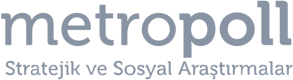 Genel Olarak Düşündüğünüzde, Başbakan Ahmet Davutoğlu'nun Başbakanlık Görevini Yapış Tarzını Onaylıyor musunuz?
Ekim 2014 / Eylül 2015  Başbakanlık Görev Onayı Zaman Grafiği  - %
27
Liderlerin Görev Onayı
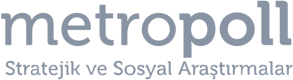 Genel Olarak Düşündüğünüzde Kemal Kılıçdaroğlu'nun Ana Muhalefet Partisi Liderliği Görevini Yapış Tarzını Onaylıyor musunuz?
(Son Seçimlerde Oy Verilen Partiye Göre Dağılım %)
28
Liderlerin Görev Onayı
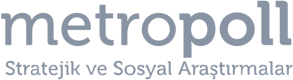 Genel Olarak Düşündüğünüzde Kemal Kılıçdaroğlu'nun Ana Muhalefet Partisi Liderliği Görevini Yapış Tarzını Onaylıyor musunuz?
Ocak 2011 / Eylül 2015 Ana Muhalefet Liderliği Görev Onayı Zaman Grafiği  - %
29
Liderlerin Görev Onayı
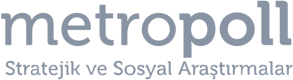 Genel Olarak Düşündüğünüzde Devlet Bahçeli'nin Muhalefet Partisi Liderliği  Görevini Yapış Tarzını Onaylıyor musunuz?
(Son Seçimlerde Oy Verilen Partiye Göre Dağılım %)
30
Liderlerin Görev Onayı
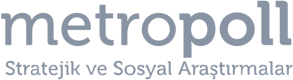 MHP Genel Başkanı Devlet Bahçeli'nin Görev Onayı
Aralık 2007 Eylül 2015 Muhalefet Liderliği Görev Onayı Zaman Grafiği  - %
31
Liderlerin Görev Onayı
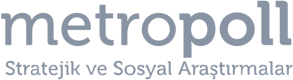 Genel Olarak Düşündüğünüzde Selahattin Demirtaş'ın Muhalefet Partisi Liderliği  Görevini Yapış Tarzını Onaylıyor musunuz?
(Son Seçimlerde Oy Verilen Partiye Göre Dağılım %)
32
Liderlerin Görev Onayı
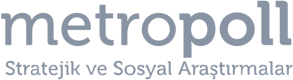 Genel Olarak Düşündüğünüzde Selahattin Demirtaş'ın Muhalefet Partisi Liderliği  Görevini Yapış Tarzını Onaylıyor musunuz?
Aralık 2013 / Eylül 2015 Muhalefet Liderliği Görev Onayı Zaman Grafiği  - %
33
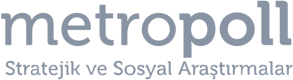 BEŞİNCİ BÖLÜM
OY VERME EĞİLİMİ VE 
SİYASAL DURUM
34
Oy Verme Eğilimi ve Siyasal Durum
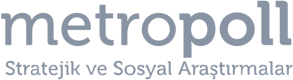 1 Kasım'da Yapılacak Olan Milletvekili Seçimlerinde Oyunuzu Hangi Partiye Vermeyi Düşünüyorsunuz?
Dağıtılmış  - %
35
Oy Verme Eğilimi ve Siyasal Durum
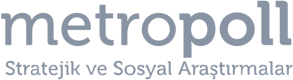 Bu Pazar Seçim Olsa Partilerin Çıkaracakları Milletvekili Sayıları Tahmini
36